CS 441: Functions
PhD. Nils Murrugarra-Llerena
nem177@pitt.edu
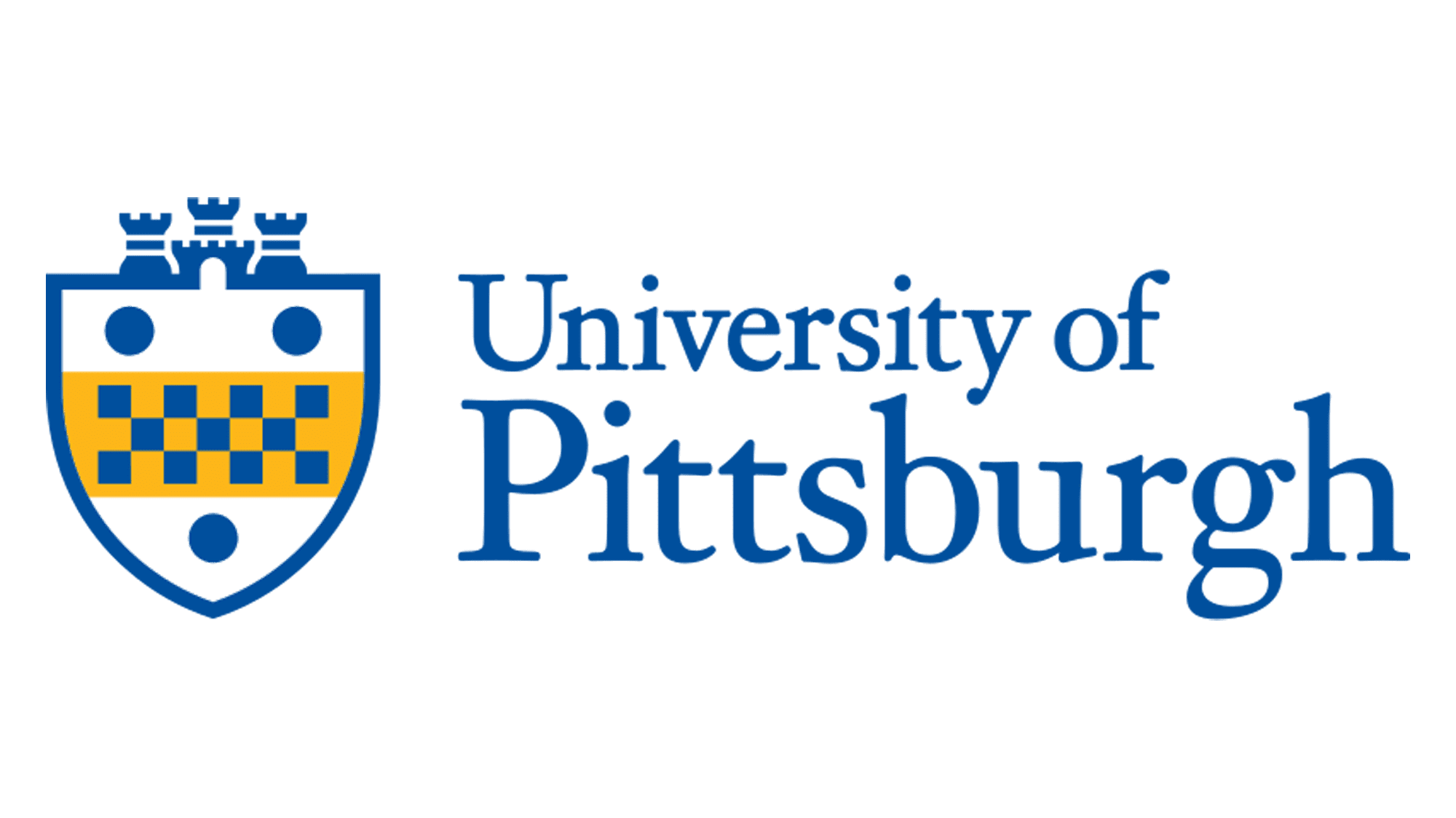 2
Today's topics
Set Functions
Important definitions
Relationships to sets, relations
Specific functions of particular importance
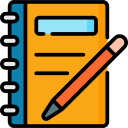 3
Sets give us a way to formalize the concept of a function
Definition:  Let A and B be nonempty sets.  A function, f, is an assignment of exactly one element of set B to each element of set A.

Note: We write f : A → B to denote that f is a function from A to B

Note: We say that f(a) = b if the element a ∈ A is mapped to the unique element b ∈ B by the function f
f
A
B
f(a) = b
a ●
● b
[Speaker Notes: This is probably more precise than how you learned functions in high school courses and even calculus]
4
Functions can be defined in a number of ways
Explicitly
f : Z → Z
f(x) = x2 + 2x + 1

Using a programming language
int min(int x, int y) = { x < y ? return x : return y; }

Using a relation
Let S =  {Anna, Brian, Christine}
Let G = {A, B, C, D, F}
f : S → G
Anna ●
● A
Brian ●
● B
Christine ●
● C
● D
● F
5
More terminology
The domain of a function is the set that the function maps from, while the codomain is the set that is mapped to

If f(a) = b, b is called the image of a, and a is called the preimage of b

The range of a function f : A → B is the set of all images of elements of A
Codomain = G = {A, B, C, D, F}
Domain = S = {Anna, Brian, Christine}
f : S → G
Range = {A, C}
Anna ●
● A
Brian ●
● B
Christine ●
● C
● D
● F
6
What are the domain, codomain, and range of the following functions?
f : Z → Z, f(x) = x3
Domain:  Integers
Codomain:  Integers
Range:  Perfect cubes

g : R → R, g(x) = x - 2
Domain:  Real numbers
Codomain:  Real numbers
Range:  Real numbers

int foo(int x, int y) =  { return (x*y)%2; }
Domain:  All (x, y) ∈ Z×Z
Codomain:  Integers
Range:  {0, 1}
7
A one-to-one function never assigns the same image to two different elements
Definition:  A function f : A → B is one-to-one, or injective, iff ∀x,y∈A [(f(x) = f(y)) → (x = y)]

Are the following functions injections?
f : R → R, f(x) = x + 1		Yes
f : Z → Z, f(x) = x2		No
f : R+ → R+, f(x) = √x		Yes 
f : S → G			No
f : S → G
Anna ●
● A
Brian ●
● B
Christine ●
● C
● D
● E
8
An onto function “uses” every element of its codomain
Definition:  We call a function f : A → B onto, or surjective, iff for every element b ∈ B, there is some element a ∈ A such that f(a) = b.



The following function is a surjection:
Think about an onto function as “covering” the entirety of its codomain.
f : A → B
a ●
● 1
b ●
● 2
c ●
● 3
d ●
9
Are the following functions one-to-one, onto, both, or neither?
One-to-one and onto(Aside: Functions that are both one-to-one and onto are called bijections)
Neither!
● 4
f : A → B
f : A → B
f : A → B
f : A → B
a ●
● 1
One-to-one
Onto
a ●
a ●
a ●
● 1
● 1
● 1
b ●
● 2
b ●
b ●
b ●
● 2
● 2
● 2
c ●
● 3
c ●
c ●
c ●
● 3
● 3
● 3
● 4
d ●
d ●
d ●
d ●
● 5
10
Bijections have inverses
Definition:  If f : A → B is a bijection, the inverse of f is the function f-1 : B → A that assigns to each b ∈ B the unique value a ∈ A such that f(a) = b.  That is, f-1(b) = a iff f(a) = b.

Graphically:



Note:  Only a bijection can have an inverse.  (Why?)
A
B
f(a) = b
a ●
● b
Reversal is only possible:
Each element in the domain maps to a unique element in the codomain (injective).
Every element in the codomain has a corresponding element in the domain (surjective).
f-1(b) = a
f
[Speaker Notes: Each element in the domain maps to a unique element in the codomain (injective).

Every element in the codomain has a corresponding element in the domain (surjective).

This properties is ensured by bijection]
11
Do the following functions have inverses?
f : R → R, f(x) = x2
No, since this function is not onto. E.g. f(-1) = 1, f -1(1)=sqrt(1) = 1

g : Z → Z, g(x) = x + 1
Yes, g-1(x) = x – 1

h : A → B
Yes
h : A → B
h-1 : B → A
a ●
1 ●
● 1
● a
b ●
2 ●
● 2
● b
3 ●
c ●
● 3
● c
d ●
4 ●
● 4
● d
12
Functions can be composed with one another
Given functions g : A → B and f : B → C, the composition of f and g, denoted f◦g, is defined as (f◦g)(x) = f(g(x)).






Note:  For f◦g to exist, the codomain of g must be a subset of the domain of f.

Definition:  If g : A → B and f : D → C and B ⊆ D, f◦g is a function A → C where (f◦g)(x) = f(g(x))
f
A
B
C
g(a) = b
f(g(a)) = c
● c
a ●
● g(a)
g
f ◦ g
13
Can the following functions be composed?  If so, what is their composition?
Let  f : A → A such that f(a) = b, f(b) = c, f(c) = a g : B → A such that g(1) = b, g(4) = a
(f◦g)(x)?		Yes!  f(g(1)) = c, f(g(4)) = b
(g◦f)(x)?		No!  A ⊄ B

Let f : Z → Z, f(x) = 2x + 1 g : Z → Z, g(x) = x2
(f◦g)(x)?		Yes!  (f◦g)(x) = 2x2 + 1
(g◦f)(x)?		Yes!  (g◦f)(x) = 4x2 + 4x + 1

Note:  There is not a guarantee that (f◦g)(x) = (g◦f)(x).
14
Important functions
Definition:  The floor function maps a real number x to the largest integer y that is not greater than x.  The floor of x is denoted ⌊x⌋.

Definition:  The ceiling function maps a real number x to the smallest integer y that is not less than x.  The ceiling of x is denoted ⌈x⌉.

Examples:
⌊1.2⌋ = 1
⌊7.0⌋ = 7
⌊-42.24⌋ = -43
⌈1.2⌉ = 2
⌈7.0⌉ = 7
⌈-42.24⌉ = -42
15
We actually use floor and ceiling quite a bit in computer science…
Example:  A byte, which holds 8 bits, is typically the smallest amount of memory that can be allocated on most systems.  How many bytes are needed to store 123 bits of data?

Answer:  We need ⌈123/8⌉ = ⌈15.375⌉ = 16 bytes

Example:  How many 1400 byte packets can be transmitted over a 14.4 kbps modem in one minute?

Answer:  A 14.4 kbps modem can transmit 14,400*60 = 864,000 bits per minute.  Therefore, we can transmit ⌊864,000/(1400*8)⌋ = ⌊77.1428571⌋ = 77 packets.
[Speaker Notes: 14’400 bits/sec * 60 sec/(1 min) = 864’000 bits/min

1400 byte packets = (1400 * 8) bit packets 			1 byte = 8 bits

864’000 / (1400*8) = 77 packets]
16
In-class exercises
[Speaker Notes: 3 TH on floor/ceiling]
17
Final thoughts
Set identities are useful tools!

We can prove set identities in a number of (equivalent) ways

Sets are the basis of functions, which are used throughout computer science and mathematics

Next time:
Summations (Section 2.4)